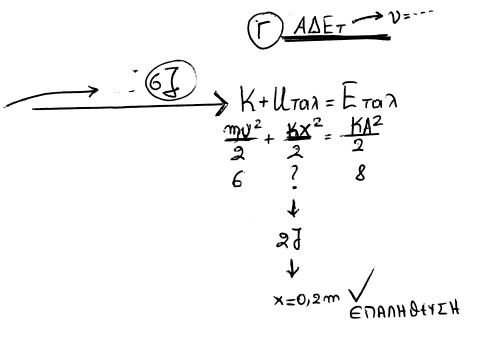 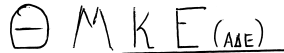 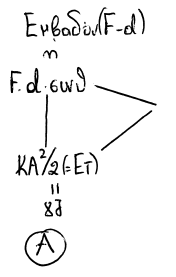 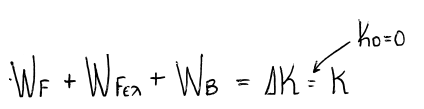 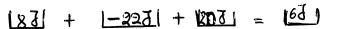 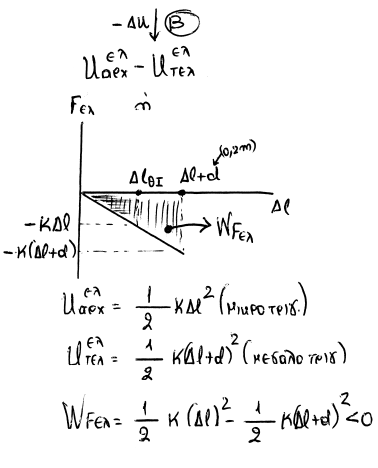 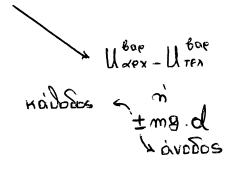 Fελ
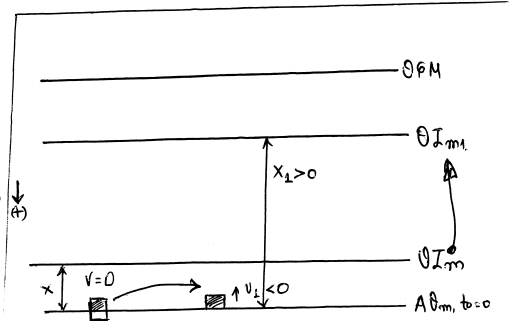 W
F
x=d
u